2020 M. JAUNIMO PROBLEMATIKOS TYRIMO REZULTATŲ PRISTAYMAS
Tyrimo užsakovai: Jaunimo reikalų departamentas prie Socialinės apsaugos ir darbo ministerijos ir Jaunimo tarptautinio bendradarbiavimo agentūra






Tyrimo vykdytojas: UAB „Jarinta“
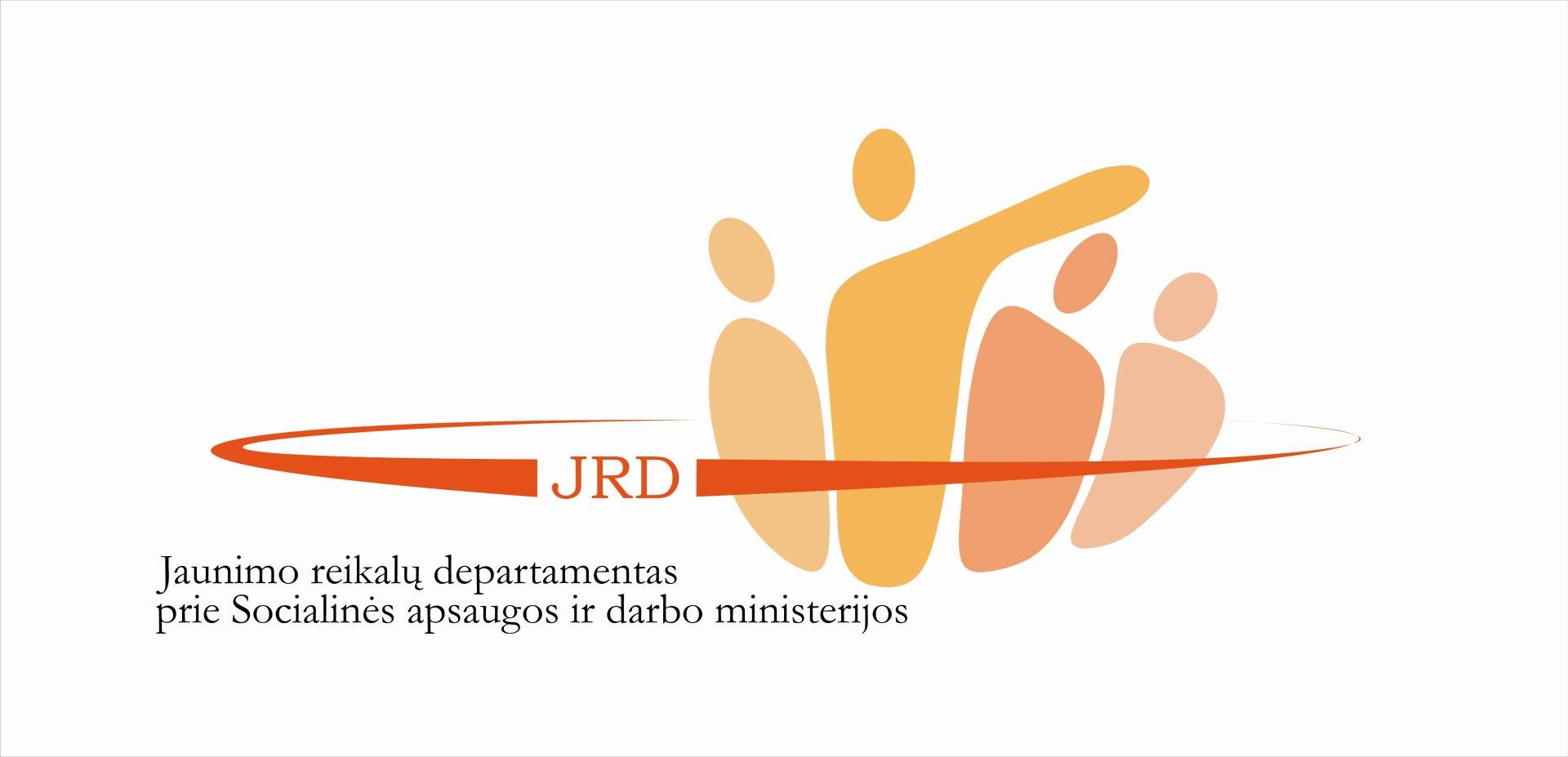 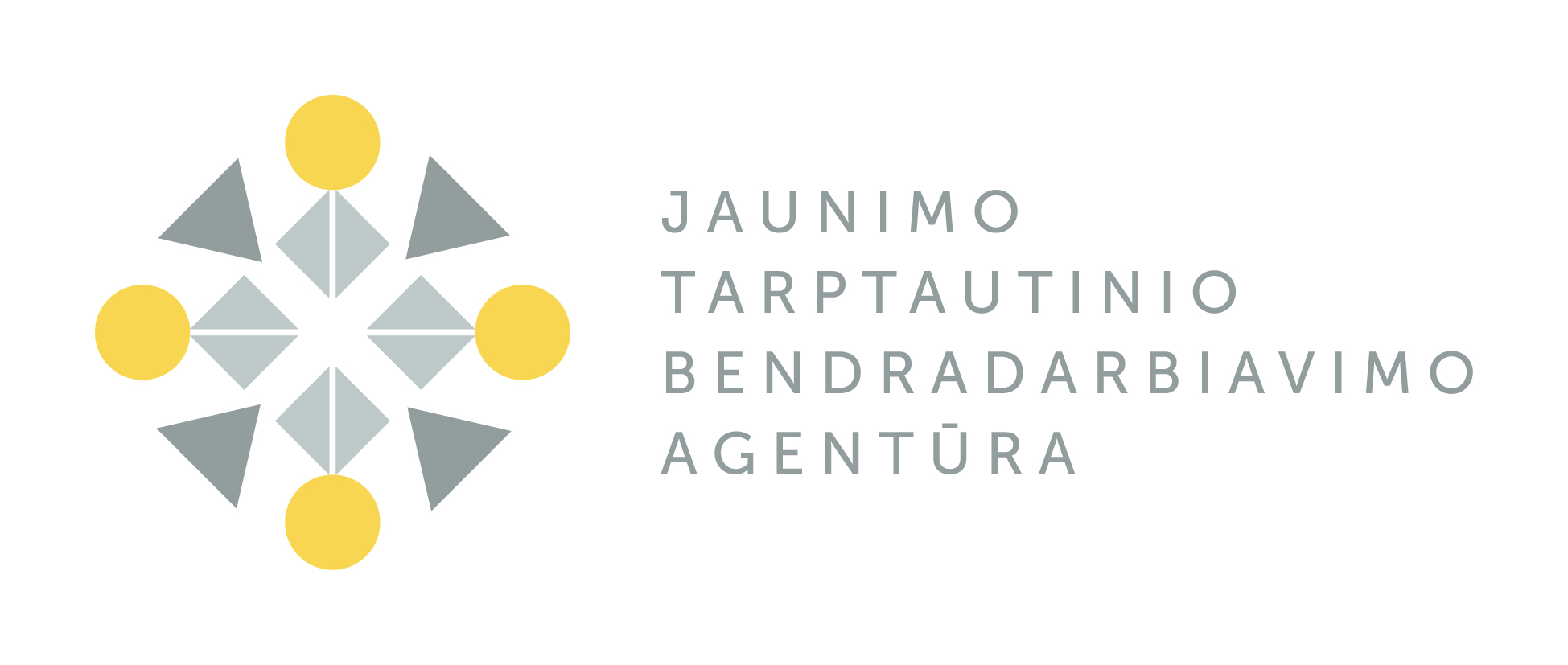 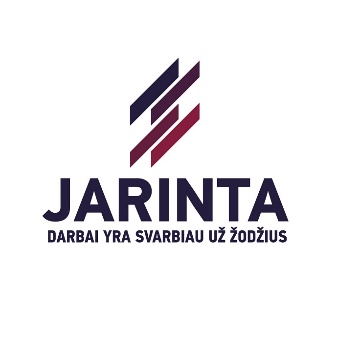 Tyrimo tikslas ir uždaviniai
Tyrimo tikslas – atskleisti jaunimo padėtį Lietuvoje, stebėti jaunimo situacijos pokyčius, analizuoti jų priežastis bei išskirti problematiškiausias jaunimo politikos sritis.
Tyrimo uždaviniai:
Išsiaiškinti Lietuvos jaunimo požiūrį į mokymąsi ir studijas, užimtumą ir laisvalaikį, santykius šeimoje, mokykloje ir su draugais, gyvenimo sąlygas, dalyvavimą, įpročius bei fizinę ir psichinę savijautą.
Nustatyti jaunų žmonių padėties bei požiūrio įvairiose gyvenimo srityse skirtumus pagal lytį, amžių, savivaldybių grupę, gyvenamąją vietą.
Nustatyti jaunimo padėties bei požiūrio įvairiose gyvenimo srityse kaitą, lyginant tyrimo duomenis su 2010-2011 metais atlikto tyrimo duomenimis.
Parengti išvadas ir rekomendacijas nacionalinės ir regioninės jaunimo politikos prioritetams ir priemonėms tobulinti.
Tyrimo metodologija
Apklausa buvo vykdoma 2020 m. rugsėjo – lapkričio mėn. tiesioginio (face to face) interviu būdu.
Apklausai buvo naudota atnaujinta mokslininkų grupės (J. Buzaitytės-Kašalynienės, D. Dvariono, I. Jonutytės, A. Kazlauskienės ir O. Merfeldaitės ir A. Tamulevičiūtės) atliktam analogiškam jaunimo problematikos tyrimui 2010-2011 m. parengta standartizuota anketa ir metodika.
2020 m. tyrimo apklausos anketa buvo sudaryta iš 10 klausimų blokų. Respondentams, priklausomai nuo jų statuso, buvo pateikiama 161 – 219 klausimų.
Tyrimo imties reprezentatyvumas buvo kontroliuojamas pagal lyties, amžiaus grupių (14-19, 20-24 ir 25-29 metų), gyvenamosios vietos (miesto / kaimo) ir savivaldybių grupių kriterijus. t. y., atlikus tyrimą lyties, amžiaus, gyvenamosios vietos ir savivaldybių grupių kintamųjų pasiskirstymas tyrimo visumoje atitiko jų pasiskirstymą Lietuvos jaunimo populiacijoje.
Tyrimo atranka
Buvo sudarytos trys savivaldybių grupės pagal miesto gyventojų dalį tarp visų savivaldybės gyventojų.
Kiekvienoje grupėje savivaldybės buvo išskirstytos pagal apskritis (tokiu būdu buvo gauti iš viso 25 savivaldybių blokai). Iš kiekvieno bloko atsitiktiniu būdu buvo atrinkta viena konkreti savivaldybė, kurioje turėtų būti vykdoma apklausa. Jei bloke buvo tik viena savivaldybė, tai ji ir buvo įtraukiama į atranką. 
Taigi apklausa buvo vykdoma 25 Lietuvos savivaldybėse, įtraukiant po 2-3 savivaldybes iš kiekvienos apskrities.
Tyrimo atranka
Vadovaujantis jaunimo populiacijos savivaldybių grupėse proporcijomis, pirminis  bendras numatytų apklausų skaičius (1500) buvo padalintas į tris grupes išlaikant šias proporcijas. Taigi I-ojoje savivaldybių grupėje numatyta atlikti 636 apklausas (42,4 proc.), II-ojoje – 290 apklausų (19,3 proc.) ir III-ojoje – 575 apklausas (38,3 proc.). 
Gauti numatytų atlikti apklausų skaičiai buvo padalinti iš kiekvienoje savivaldybių grupėje esančių savivaldybių skaičiaus, skaičius po kablelio buvo apvalinamas.
Iš viso buvo planuojama atlikti 1529 apklausas. Vykdytojas papildomai atliko 2 proc. daugiau apklausų.
Tyrimo respondentai
Apklausoje dalyvavo 1552 14-29 m. amžiaus respondentai apklausos metu gyvenę Lietuvoje.
25 proc. visų respondentų buvo kaimo vietovių gyventojai.
Tarp respondentų buvo visų šių grupių atstovų:
Dirbantys, esantys nėštumo ir vaiko gimdymo, vaiko priežiūros atostogose.
Besimokantys pagrindinėje, vidurinėje, jaunimo, profesinėje mokykloje arba gimnazijoje.
Nedirbantys, nesimokantys, nestudijuojantys.
Studijuojantys universitete arba kolegijoje.
Studijuojantys universitete arba kolegijoje ir dirbantys.
Besimokantys pagrindinėje, vidurinėje, jaunimo, profesinėje mokykloje arba gimnazijoje ir dirbantys.
Atliekantys privalomą karo tarnybą.
Klausimų blokai
MOKYKLA
STUDIJOS
DARBAS
LAISVALAIKIS
DRAUGAI
GYVENIMO SĄLYGOS
DALYVAVIMAS
ĮPROČIAI
PSICHINĖ IR FIZINĖ SAVIJAUTA
Tyrime skaičiuoti suminiai rodikliai
MOKYKLA: Įvykių kontrolės ir gebėjimo įveikti problemas rodiklis, Mokyklos saugumo rodiklis, Lankomumo problemų rodiklis, Domėjimosi būsima profesija rodiklis, Aktyvumo mokinių savivaldoje rodiklis, 
STUDIJOS: Studijų pasirinkimo sąmoningumo rodiklis, Aktyvumo studentų savivaldoje rodiklis, Sąmoningumo renkantis profesiją rodiklis,  
DRAUGAI: Santykių su draugais kokybės rodiklis, Socialinio palaikymo rodiklis, 
DALYVAVIMAS: Politinio-pilietinio aktyvumo rodiklis, Aplinkos politinio-pilietinio aktyvumo rodiklis, Požiūrio į politiką negatyvumo rodiklis, Pilietiškumo-labdaringumo rodiklis
ĮPROČIAI: Priklausomybės nuo alkoholio rodiklis 
PSICHINĖ IR FIZINĖ SAVIJAUTA: Psichinės savijautos suminis rodiklis, Fizinės savijautos rodiklis, Šeimos narių socialinio palaikymo rodiklis
[Speaker Notes: Tyrimui naudoti paprasti ir agreguoti arba suminiai rodikliai, t. y. kai vienam rodikliui išmatuoti yra naudojama keletas indikatorių. Kiekvienas indikatorius matuojamas ranginėmis arba binarinėmis skalėmis. Suminio rodiklio reikšmė kiekvienam tiriamajam gaunama susumavus atskirų to rodiklio indikatorių rangų reikšmes. 

Suminius rodiklius naudoja ir edukologijos, psichologijos, socialinio darbo tyrėjai ir mokslininkai, todėl, kad vienu klausimu arba anketos vienetu galima paklausti tik apie vieną tam tikro elgesio rūšies požymį arba aspektą, kuris pilnai neatspindi elgesio visumos. Jei mes matuotume ir analizuotume, lygintume kiekvieną požymį atskirai, apsunkintume sau visumos supratimą, kadangi vienas tos pačios elgesio rūšies požymis gali pasireikšti stipriau, o kitas silpniau.]
MOKYKLA: Moksleiviai, ketinantys studijuoti užsienyje, 2020 m.
Maždaug penktadalis moksleivių (22,3 proc.) planuoja studijuoti užsienyje, tačiau tik 0,8 proc. moksleivių yra visiškai apsisprendę išvykti studijuoti į užsienį
MOKYKLA: Moksleiviai, ketinantys po studijų užsienyje grįžti gyventi į Lietuvą, 2020 m.
Po studijų ketinančių grįžti į Lietuvą moksleivių dalis siekia 17,1 proc.
MOKYKLA: Įvykių kontrolė ir gebėjimas įveikti problemas, 2020 m. ir 2010-2011 m.
Lyginant rezultatus su 2010-2011 m. tyrimo duomenimis, 38 proc. daugiau moksleivių gerai ir labai gerai kontroliuoja įvykius ir geba spręsti problemas.
MOKYKLA: Pažangumas, 2020 m. ir 2010-2011 m.
Taip pat, lyginant su 2010-2011 m. tyrimo duomenimis, stipriai pakito moksleivių pažangumas: aukščiausiu balu (8.51-10) besimokančių moksleivių skaičius krito net 20,4 proc. ir žemiausiu balu (5-6.5) besimokančių moksleivių skaičius išaugo 16,4 proc.
MOKYKLA: Domėjimasis būsima profesija, 2020 m. ir 2010-2011 m.
Domėjimais būsima profesija šiek tiek mažėja, stipriai besidominčių būsima profesija dalis krito 13 proc.
STUDIJOS: Dirbantys studentai, 2020 m. ir 2010-2011 m.
Lyginant rezultatus su 2010-2011 m. tyrimo duomenimis, vis daugėja dirbančių studentų – 2020 m. jų buvo 8,6 proc. daugiau.
STUDIJOS: Studijų pasirinkimo sąmoningumas, 2020 m. ir 2010-2011 m.
Studentų sąmoningumas auga, mažai besidominčių ir nesąmoningai profesiją besirenkančių studentų liko vos 1,7 proc., ankstesnio tyrimo duomenimis, tokių buvo daugiau nei penktadalis (22,4 proc.).
STUDIJOS: Ketinimas tęsti studijas, 2020 m. ir 2010-2011 m.
Ketinančių tęsti studijas tiek Lietuvoje, tiek užsienyje, tiek toje pačioje, tiek kitoje srityje per laikotarpį nuo ankstesnio tyrimo sumažėjo.
DARBAS: Darbinis statusas, 2020 m. ir 2010-2011 m.
Lyginant 2010-2011 m. atlikto tyrimo ir 2020 m. tyrimo respondentų darbinį statusą, pastebėta, kad apie 20 proc. sumažėjo samdomų darbuotojų. Vis daugiau jaunimo renkasi dirbti sau, turėti savo verslą, individualią veiklą ar dirbti pagal verslo liudijimą. 
Taip pat apie 13 proc. padidėjo ir jaunimo, dirbančio ne visą darbo dieną bei uždarbiaujančio papildomai, dalis.
DARBAS: Jaunimo išsilavinimas, specialybė, profesija, 2020 m. ir 2010-2011 m.
Per laikotarpį nuo ankstesnio tyrimo pagal įgytą specialybę dirbančių jaunų žmonių dalis smuko beveik 14 proc.
DARBAS: Darbo paieškų priežastys, 2020 m. ir 2010-2011 m.
Lyginant su 2010-2011 m. tyrimo duomenimis, jaunimas jau mažiau tiki užsienyje siūlomais gerais atlyginimais bei perspektyvomis. 
2020 m. tyrimo rezultatai taip pat atskleidžia, kad jaunų žmonių, manančių, kad Lietuvoje sunku rasti darbą, dalis krito beveik 33 proc. 
Žymiai (26,7 proc.) krito ir respondentų, kuriems iš viso  nepavyksta susirasti darbo savo gyvenamojoje vietoje, dalis.
DARBAS: Darbo paieškos užsienyje priežastys, palyginimas tarp savivaldybių grupių
III-iosios grupės respondentai labiau nei likusių yra įsitikinę, kad kitose šalyse yra geresnės darbo sąlygos, taip pat didžiausia jų dalis turi emigravusių šeimos narių, pasižymi noru pakeliauti bei tobulinti užsienio kalbos įgūdžius. 
Mažiausiai ketinančių darbo ieškoti užsienyje yra tarp I-osios grupės respondentų, o tų iš jų, kurie ketina išvykti, dauguma mano, kad užsienyje galima užsidirbti daugiau.
DARBAS: Darbo paieškos kitame mieste  priežastys, palyginimas tarp savivaldybių grupių
I-osios ir III-iosios  savivaldybių grupėms priklausančiam jaunimui sunkiau sekasi susirasti kokį nors darbą savo vietovėje nei II-osios grupės atstovams tyrime. II-osios grupės pagrindinis motyvas ieškoti darbo kitame mieste – didesnės galimybės pasirinkti darbą. 
III-iosios žymiai labiau nei kitų savivaldybių grupių respondentus ieškoti darbo kitame mieste labiausiai motyvuoja intensyvesnio kultūrinio gyvenimo ir kokybiškesnių mokymosi sąlygų vaikams galimybės.
DARBAS: Nedarbo priežastys, palyginimas tarp savivaldybių grupių
III-ioji savivaldybių grupė išsiskyrė didesniu atsakymų, kad neranda jokio darbo, dalimi. 
II-osios savivaldybių grupės respondentai išsiskyrė iš kitų grupių atsakymo, kad neranda darbo, kurio pobūdis / užduotys bei turinys juos tenkintų, dažnumu.
DARBAS: Darbas, kurį jaunimas sutiktų dirbti Lietuvoje ir užsienyje, 2020 m. ir 2010-2011 m.
Lyginant su 2010-2011 m. tyrimo rezultatais, daugiau jaunų žmonių rinktųsi dirbti tik gerai apmokamą darbą. Taip pat 10 proc. padidėjo respondentų kurie nedirbtų jokio darbo, dalis. 
Jaunimo požiūris į darbą užsienyje yra dar labiau pasikeitęs. Nors tokia pati jaunimo dalis (46 proc.) vis dar užsienyje sutiktų dirbti tik gerai apmokamą darbą, tačiau 26 proc. mažesnė dalis dirbtų bet kokį darbą. 44 proc. jaunų bedarbių nesutiktų dirbti užsienyje jokio darbo, šis rodiklis išaugo beveik keturis kartus.
LAISVALAIKIS: Laisvalaikio praleidimo būdai ir pasitenkinimas laisvalaikiu
Tyrimo duomenimis, populiariausi jaunimo laisvalaikio praleidimo būdai: susitikimas su draugais (65 proc. respondentų pasirinko atsakymus „dažnai“ ir „labai dažnai“) bei ėjimas pasivaikščioti (beveik 58 proc. respondentų pasirinko atsakymus „dažnai“ ir „labai dažnai“) ir į parduotuves (kiek daugiau nei 39 proc. respondentų pasirinko atsakymus „dažnai“ ir „labai dažnai“), bei sportas (32 proc. respondentų pasirinko atsakymus „dažnai“ ir „labai dažnai“). 
Dažnai arba labai dažnai atviruose jaunimo centruose arba atvirose jaunimo erdvėse laisvalaikiu lankosi tik 4,6 proc. respondentų, tuo tarpu beveik du trečdaliai (63 proc.) apklausto jaunimo juose nesilanko niekada.
Didžioji dalis jaunimo (79,2 proc.) yra patenkinta savo laisvalaikiu, mano, kad turi galimybių įdomiai jį praleisti (67,8 proc.) ir turi pakankamai lėšų pasirinkti norimą laisvalaikio formą (57 proc.). Taip pat duomenys atskleidžia, kad mieste gyvenantys jauni žmonės yra labiau patenkinti leidžiamu laisvalaikiu, jų pasirinkimo būdais bei turimomis lėšomis nei kaimo gyventojai.
LAISVALAIKIS: Laisvalaikio praleidimo būdai ir pasitenkinimas laisvalaikiu, 2020 m. ir 2010-2011 m.
Lyginant rezultatus su 2010-2011 m. tyrimo duomenimis, jaunimas vis mažiau leidžia laisvalaikį skaitydamas knygas, tačiau vis populiaresniu laisvalaikio praleidimo būdu tampa sportas. Taip pat sumažėjo tokių veiklų, kaip lankymasis naktiniuose klubuose / kavinėse, teatre, koncertuose, parodose, dažnumas. Tikėtina, kad dėl su COVID-19 pandemijos suvaldymu susijusių apribojimų šios veiklos buvo sunkiai arba visai neprieinamos. 
Taip pat įdomu, kad 2010-2011 m. „dažnai“ ir „labai dažnai“ jaunimo organizacijų arba asociacijų veikloje laisvalaikiu dalyvavo 13,5 proc. respondentų, o 2020 m. jau tik 4,4 proc. 
Per laikotarpį nuo ankstesnio laikotarpio 9,4 proc. padaugėjo respondentų, turinčių pakankamai lėšų pasirinkti norimą laisvalaikio formą.
DRAUGAI: Jaunimo užimtumas kaimynystėje, palyginimas tarp savivaldybių grupių
Daugiausiai (68,2 proc.) veiklų, kuriomis gali užsiimti jaunimas kaimynystėje, turi I-osios savivaldybių grupės respondentai, mažiausiai (51,8 proc.) - III-iosios.
DRAUGAI: Artimų draugų skaičius, 2020 m. ir 2010-2011 m.
Artimų draugų skaičius, šio tyrimo duomenimis, yra daug mažesnis nei 2010-2011 m. Respondentų, kurie turi du ir daugiau draugų, skaičius krito net 22 proc., taip pat dvigubai padaugėjo neturinčių nei vieno draugo.
DRAUGAI: Gebėjimas susirasti naujų draugų, 2020 m. ir 2010-2011 m.
Ankstesnio ir 2020 m. tyrimų rezultatų palyginimas atskleidžia, kad susirasti naujų draugų jauniems žmonėms tapo šiek tiek sunkiau.
GYVENIMO SĄLYGOS: Gyvenimas kartu su kitais asmenimis, tik 20-29 m. amžiaus grupė
Beveik trečdalis 20-29 m. amžiaus grupės respondentų (30,3 proc.) tebegyvena su tėvais, tuo tarpu vieni – tik 12,6 proc.
GYVENIMO SĄLYGOS: Jaunimo vidutinės pajamos per mėnesį
Daugumos tyrime dalyvavusių jaunų žmonių (60 proc.) pajamos per mėnesį svyruoja nuo 286 iki 855 Eur, šiek tiek daugiau nei ketvirtadalio (27,9 proc.) pajamos yra mažesnės ir šiek tiek daugiau nei dešimtadalio (11,1 proc.) pajamos yra didesnės.
Pajamų skirtumai tarp savivaldybių grupių yra nežymūs.
GYVENIMO SĄLYGOS: Jaunimo pajamų šaltiniai, 2020 m. ir 2010-2011 m.
Per laikotarpį nuo ankstesnio tyrimo 12 proc. sumažėjo jaunų žmonių, gyvenančių iš tėvų ar giminių paramos, dalis. Taip pat vis mažiau jaunų žmonių gauna pajamų iš stipendijų, tačiau  daugiau gyvena  iš draugo / draugės pajamų
GYVENIMO SĄLYGOS: Turimos paskolos, 2020 m. ir 2010-2011 m.
2010-2011 m. tyrimo duomenimis, 8 proc. jaunimo planavo paimti paskolą, 2020 m. tokių planų turinčių dalis sumažėjo iki 1,4 proc. Bendrai per laikotarpį tarp dviejų tyrimų 8 proc. išaugo neturinčių jokių paskolų respondentų dalis.
GYVENIMO SĄLYGOS: Verslumas, 2020 m. ir 2010-2011 m., 2020 m. palyginimas tarp lyčių
Lyginant su 2010-2011 m. tyrimo duomenimis, padaugėjo jaunų žmonių, kurie planuoja pradėti savo verslą, jau jį turi ar yra save jame išbandę.
2020 m. tyrimas taip pat atskleidžia, kad apie 16 proc. daugiau apklaustų moterų nei vyrų planuoja pradėti verslą. Tarp jau išbandžiusių save versle moterų yra beveik 10 proc. daugiau nei vyrų.
DALYVAVIMAS: 2020 m. ir 2010-2011 m.
Per laikotarpį nuo ankstesnio tyrimo jaunimo politinis-pilietinis aktyvumas šiek tiek smuko. Žemiausiu politiniu-pilietiniu aktyvumu pasižymi 14-19 m. amžiaus grupė (94,2 proc. jos atstovų būdingas žemas aktyvumas).
Aplinkos politinis-pilietinis aktyvumas taip pat truputį sumažėjo: respondentų dalis, kurios aktyvumo lygis buvo aukštas, susitraukė nuo 18,2 proc. iki 8,6 proc.
Požiūrio į politiką negatyvumas tuo tarpu smarkiai išaugo. 2010-2011 m. tyrimo duomenimis, vos 2 proc. respondentų požiūrio į politiką negatyvumo lygis buvo aukštas, 2020 m. ši dalis sudarė jau beveik trečdalį (31,3 proc.). respondentų. Aukščiausias požiūrio į politiką negatyvumas būdingas taip pat 14 – 19 m. amžiaus grupei (60,4 proc. jos atstovų negatyvumo lygis yra aukštas). 
Pilietiškumo – labdaringumo rodiklis per laikotarpį tarp abiejų tyrimų patyrė nuosmukį: žemas pilietiškumas-labdaringumas 2020 m. buvo būdingas beveik 15 proc. didesnei daliai respondentų.
[Speaker Notes: Politinio-pilietinio aktyvumo rodiklis – matuojamas 8 indikatoriais apie dalyvavimą rinkimuose, domėjimąsi politinių partijų programomis, politikų veikla, dalyvavimą politinių partijų veikloje ir pan
Aplinkos politinio-pilietinio aktyvumo rodiklis – matuojamas 5 indikatoriais apie politinio-pilietinio aktyvumo apraiškas jaunuolį supančių žmonių (tėvų, mokytojų, draugų) elgesyje, pokalbių temose
Požiūrio į politiką negatyvumas matuojamas 6 indikatoriais, tiriančiais nuostatas į politiką, politikus, partijas ir jų veiksmus, kuris atspindi požiūrio į politiką negatyvumą. 
Pilietiškumo – labdaringumo rodiklis matuojamas 6 indikatoriais, atspindinčiais pilietinio aktyvumo ir labdaringumo apraiškas, pvz., dalyvavimą ir aukojimą labdaros paramos renginiuose, dalyvavimą kaimynystės gyventojų susirinkimuose ir pan.]
DALYVAVIMAS: Dalyvavimas NVO ir asociacijų veikloje, priklausymas neformaliai grupei ar stiliui,  2020 m. ir 2010-2011 m.
Jaunimo priklausymas (narystė) NVO ir asociacijoms, neformalioms grupėms, lyginant su ankstesniu tyrimu žymiai smukę.
DALYVAVIMAS: Aktyvumas dalyvaujant savanoriškoje veikloje, palyginimas tarp amžiaus grupių, 2020 m. ir 2010-2011 m.
Savanoriškoje veikloje niekada nedalyvavusių jaunų žmonių dalis šiame tyrime siekė net 83 proc.
Anksčiau nei prieš 6 mėn. arba apklausos metu savanoriavo 17,1 proc. respondentų. Lyginant su 2010-2011 m. tyrimo duomenimis, ši jaunimo dalis sumažėjo kone trigubai.
Daugiausiai per pastaruosius 6 mėnesius savanoriavo 20-24 m. amžiaus grupės respondentų. Nors beveik ketvirtadalis (24,7 proc.) 25 – 29 m. jaunimo yra savanoriavęs anksčiau.
ĮPROČIAI: Alkoholio vartojimas, priklausomybė nuo alkoholio, 2020 m. ir 2010-2011 m.
Tyrimas atskleidė, kad, lyginant su 2010-2011 m., alkoholio vartojimo dažnumas tarp jaunų žmonių mažėja, didėja išvis alkoholio nevartojančių dalis. 
Priklausomybės nuo alkoholio rodiklio lygis taip pat žymiai nusileido (2020 m. apie 88 proc. respondentų nepriklausė rizikos grupei, nors 2010-2011 m. tokių buvo tik beveik 55 proc.). Kita vertus, šiek tiek (apie 10 proc.) padidėjo jaunų žmonių, priklausančių didelės rizikos grupei ar jau turinčių priklausomybę.
ĮPROČIAI: Santykis su narkotikų vartojimu, 2020 m. ir 2010-2011 m., palyginimas tarp lyčių
Per laikotarpį tarp abiejų tyrimų beveik 30 proc. (iki 48 proc.) sumažėjo narkotikų nevartojančių ir jų nebandžiusių respondentų dalis. Taip pat beveik 20 proc. daugiau apklaustų jaunų žmonių 2020 m. nenorėjo atsakyti į klausimą apie narkotikus.
Tarp vyrų nevartojančių ir nebandžiusių narkotikų dalis 2020 m. buvo dar mažesnė – 35,5 proc. (tarp moterų – beveik 63 proc.)
ĮPROČIAI: Rūkymo įpročiai, 2020 m. ir 2010-2011 m., palyginimas tarp lyčių
Lyginant su 2010-2011 m. išaugo rūkančių jaunų žmonių dalis ir per dieną surūkomų cigarečių kiekis.
Apie 25 proc. didesnė dalis rūkančių 2020 m. buvo tarp vyrų. Vyrai taip pat rūkė didesnius cigarečių kiekius per dieną.
ĮPROČIAI: Interneto naudojimo įpročiai, 2020 m. ir 2010-2011 m., palyginimas tarp amžiaus grupių ir lyčių
Per laikotarpį nuo ankstesnio tyrimo jaunimo gretose išaugo ir internete praleidžiamas laikas (2010-2011 m. kas penktas jaunas žmogus tam skirdavo vidutiniškai tik iki 1 val. per dieną, o 2020 m. tokių jau buvo tik vos daugiau nei 8 proc.).
2020 m. internete daugiausiai laiko praleido 20-24 m. jaunimas (64 proc. jų - daugiau nei 3 val.) mažiausiai – 14 – 19 m. amžiaus grupės respondentai (64 proc. jų - mažiau negu 3 val.).
Taip pat kur kas daugiau laiko internetui skyrė vyrai, nei moterys (5 val. per dieną ir daugiau - 24 proc. vyrų ir tik 6 proc. moterų).
ĮPROČIAI: Fizinis aktyvumas, 2020 m. ir 2010-2011 m., palyginimas tarp amžiaus grupių
2020 m., lyginant su 2010-2011 m., tarp respondentų buvo mažiau sportuojančių bent kartą per savaitę, o tie kurie sportavo, sportuoja rečiau 
Pastebėta, kad daugiausiai nesportuojančių nei karto (69,5 proc.) yra 14-19 m. amžiaus grupės respondentų. Aktyviausiai sportuoja 25-29 m. amžiaus grupės respondentai
PSICHINĖ IR FIZINĖ SAVIJAUTA: Psichinė ir fizinė savijauta, subjektyvus sveikatos vertinimas, 2020 m. ir 2010-2011 m., palyginimas tarp amžiaus grupių
Per laikotarpį nuo ankstesnio tyrimo jaunų žmonių psichinė savijauta žymiai pagerėjo: respondentų, kurie teigė turį gerą psichinę savijautą, dalis išaugo nuo 49 proc. iki beveik 92 proc.
Fizinės savijautos vertinimas naujausiame tyrime taip pat šiek tiek geresnis: 2010-2011 m. savo fizinę savijautą kaip gerą vertino beveik 59 proc. apklaustų jaunų žmonių, o 2020 m. – jau beveik 69 proc. Tiesa, pastebimi skirtumai tarp trijų respondentų amžiaus grupių: 14-19 m. amžiaus grupėje gera fizinė savijauta būdinga net 85 proc. respondentų, tuo tarpu 25-29 m. – tik kiek daugiau nei 46 proc. 
Lyginant su 2010-2011 m. tyrimo duomenimis, 2020 m. subjektyvus sveikatos būklės vertinimas reikšmingai pagerėjo: 18 proc. daugiau respondentų jaučiasi labai gerai ir sveikatos sutrikimų neturi (2010-2011 m. – 64 proc., 2020 m. – 46 proc.). Geriausiai savo sveikatos būklę vertina 14-19 m. respondentai, prasčiausiai - 25-29 m. amžiaus grupės atstovai.
PSICHINĖ IR FIZINĖ SAVIJAUTA: Pirmų lytinių santykių amžius, 2020 m. ir 2010-2011 m.
2020 m. tyrimas atskleidė, kad didžioji dalis jaunimo (66 proc.) pradeda lytinius santykius 12-17 m. amžiuje. 
2010-2011 m. pradėjusių lytinius santykius iki 17 m. – buvo apie 10 proc. mažiau.
PSICHINĖ IR FIZINĖ SAVIJAUTA: Naudojimasis kontraceptinėmis priemonėmis, 2020 m. ir 2010-2011 m.
Kontraceptines priemones lytinių santykių metu, 2020 m. tyrimo duomenimis, visada naudojo tik 22,3 proc. jaunimo.
Nors respondentų, naudojančių kontraceptines priemones visada, dalis, per laikotarpį nuo ankstesnio tyrimo šiek tiek (apie 10 proc.) sumažėjo, žymiai (beveik 30 proc.) padaugėjo dažniausiai arba dažnai jas naudojančių.
PSICHINĖ IR FIZINĖ SAVIJAUTA: Požiūris į santuoką, 2020 m. ir 2010-2011 m., palyginimas tarp lyčių
2020 m. ir 2010-2011 m. tyrimų rezultatų palyginimas leidžia manyti, kad keičiasi požiūris į santuoką ir vis daugėja jaunų žmonių mano, kad santuoka nėra reikalinga (taip manančių respondentų dalis išaugo ketvirtadaliu – iki 40 proc.).
2020 m. tyrimo respondentėms moterims santuoka atrodo reikalingesnė nei vyrams: kas penkta (21 proc.) apklausta moteris mano, kad santuoka yra būtina, jei pora nusprendė gyventi kartu, tarp vyrų taip manančių dalis siekė vos 7,3 proc.
Įžvalgos
Svarstant sąveiką tarp sąmoningumo renkantis profesiją didėjimo ir mažėjančios dirbančių pagal specialybę jaunų žmonių dalies, galimi tokie paaiškinimai: 1) motyvai abiem atvejais gali būti skirtingi ir renkantis studijas nebūtinai ruošiamasi darbo rinkai; 2) galbūt tai kažkiek lemia darbo rinkos poreikių neatitinkanti ribota studijų programų pasiūla, neribojamas priėmimas į darbo rinkoje nepaklausias, bet populiarias socialinių mokslų studijų programas; 3) neveikianti profesinio orientavimo sistema ir kt.
Ryškiausi skirtumai tarp tirtų trijų savivaldybių grupių matomi „Darbo“ dalyje. III-iosios grupės (mažiau urbanizuotų vietovių) respondentams sudėtingiau integruotis į darbo rinką nei kitų dviejų. Šios grupės savivaldybėse labiausiai trūksta ne tik įsidarbinimo galimybių, bet ir bendrai jaunimui palankesnių gyvenimo sąlygų, užimtumo, pvz. kultūrinių renginių, švietimo paslaugų vaikams. Tai skatina jaunus žmones mąstyti apie darbą užsienyje arba kituose miestuose. Tuo tarpu II-ojoje grupės respondentų netenkina ribota ir jaunimo poreikių neatitinkanti darbo pasiūla.
Įžvalgos
Analizuojant „Laisvalaikio“ dalies rodiklius, turėtų būti atsižvelgta į karantino metu ir po jo taikytus apribojimus, pvz. tokie laisvalaikio leidimo būdai kaip lankymaisi naktiniuose klubuose / kavinėse, ėjimas į teatrą, koncertus, parodas apklausos vykdymo metu buvo sunkiai arba visai neprieinami. 
Tikėtina, prie to, kad  šiuo metu dalyvauja arba per paskutinius 6 mėn. savanoriškoje veikloje dalyvavo tik 3,5 proc. jaunų žmonių, taip pat prisidėjo ir karantino režimo apribojimai, dėl kurių organizacijos tuo laikotarpiu nepriėmė savanorių. 
Dirbančio savarankiškai ar savo verslą planuojančio kurti jaunimo dalies augimas, gyvenančio iš tėvų ar giminių paramos ir turinčio arba planuojančio paimti paskolą jaunimo mažėjimas galimai susijęs su didėjančiu jaunų žmonių savarankiškumu, gebėjimu pasirūpinti savimi. Tačiau net ir gerėjant gyvenimo sąlygoms, stebimas mažėjantis jaunimo socialinis aktyvumas.
Įžvalgos
Galimos jaunimo priklausymo (narystės) NVO ir asociacijoms, neformalioms grupėms smukimo priežastys – vertybiniai poslinkiai visuomenėje individualizmo, egoizmo stiprėjimo ir, atitinkamai, bendruomeniškumo, bendro intereso silpnėjimo link. Taip pat tradicinių dalyvavimo formų populiarumo mažėjimui įtakos galėjo turėti ir bendras viešųjų paslaugų kokybės bei prieinamumo didėjimas. 
Mažėjant alkoholio vartojimui tarp jaunimo, auga rūkančių ir narkotikus vartojančių ar ketinančių tai padaryti dalis. Iš dalies alkoholio vartojimo mažėjimą galima būtų aiškinti dėl griežtos ankstesnės LR Vyriausybės vykdytos politikos sumažėjusiu alkoholio prieinamumu. Kita vertus, kiti tyrimai rodo, kad daugėja stipraus alkoholio ir alaus vartojimas. Taip pat prie išaugusios rūkančio jaunimo dalies galimai prisideda labai sparčiai populiarėjančios naujos rūkymo priemonės, pvz. elektroninės cigaretės.
Nors tyrimo respondentai savo fizinę savijautą vertina kaip gerą, tikėtina, kad toks vertinimas ne visiškai tiksliai atspindi tikrąją padėti, nes kartu fiksuojamas ir sumažėjęs fizinis aktyvumas. Galimai tokiems tyrimo rezultatams įtakos turėjo tai, kad klausimai apie sveikatą buvo pateikiami respondentams pačioje apklausos pabaigoje.
AČIŪ JUMS!